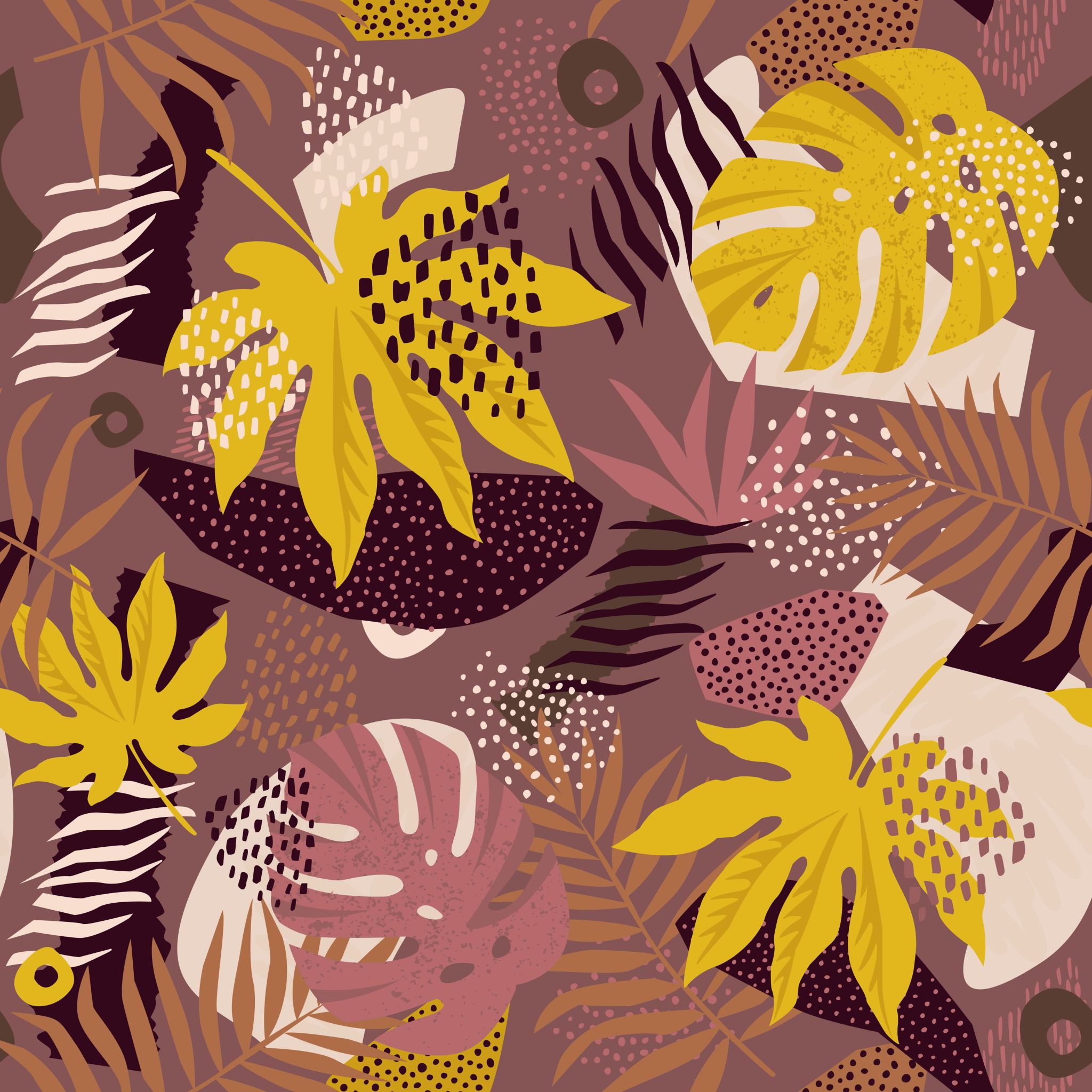 Sobreviviendo a Floreciendo: Insights on Urban Agriculture from the Women Immersed
Ana Zepeda, Amanda Crump, Clare Cannon, María Calixta Ortiz, and Eva Bayona
Purpose
To understand women’s viewpoints on urban agriculture in San Juan, Puerto Rico
To understand how natural disasters effects women in agriculture
How women use urban agriculture to ameliorate the effects of natural disasters,
Dr. Maria Calixta Ortiz and her team at Universidad Metropolitana
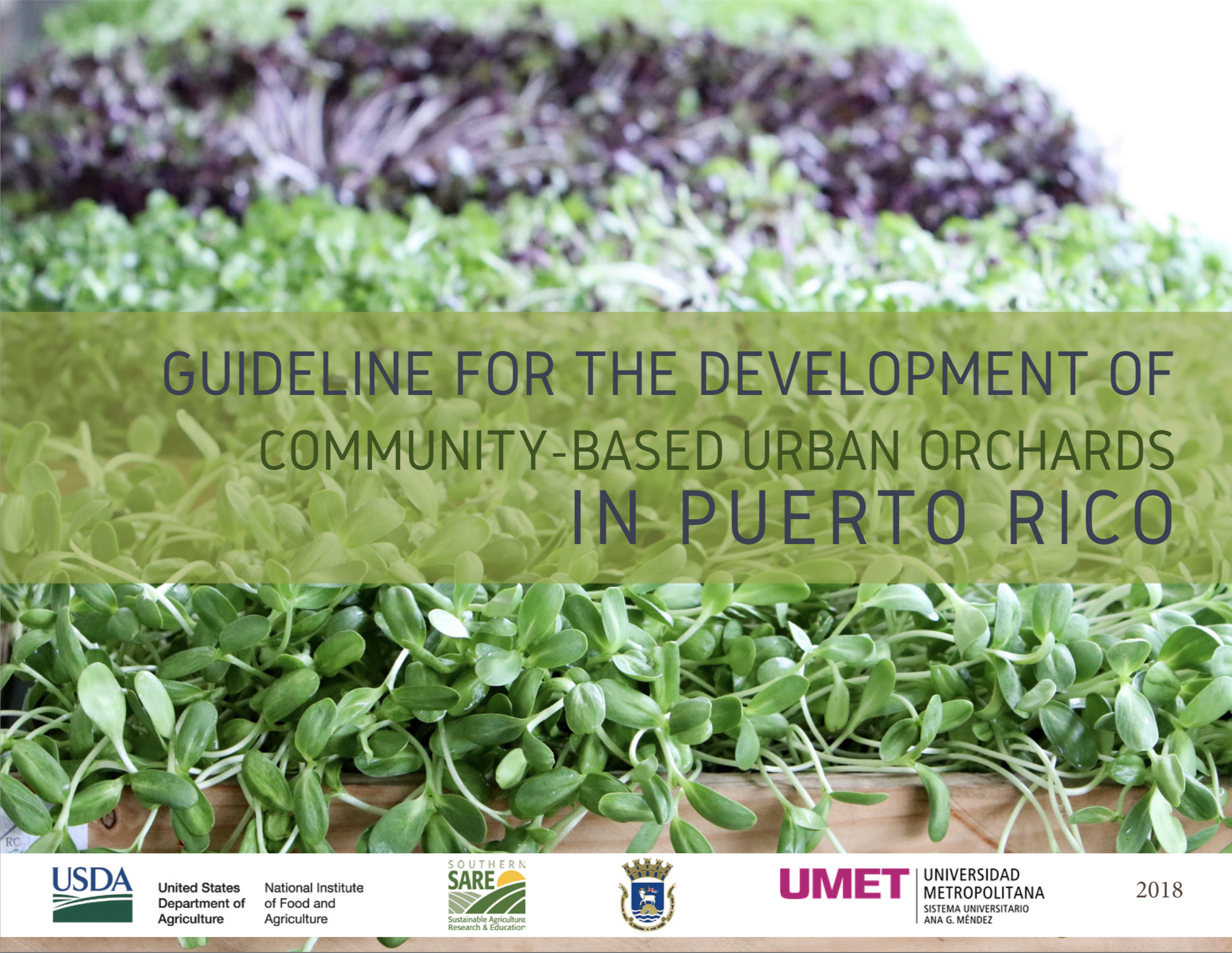 Puerto Rico
Puerto Rico
Standpoint Theory
Standpoint Theory- centers the lived experiences and knowledge of a specific person and argues that the person is the most knowledgeable on that subject or lived experience. Women have acquired different knowledge or “expertise” on different subjects like farming due to being women and their perception, skills, and experiences will be different from men’s.
Nancy Hartstock,  Patricial Hill Collins,Sandra Harding, and Donna Haraway

 “Starting off research from women’s lives will generate less partial and distorted accounts not only of women’s lives but also of men’s lives and of the whole social order” ( Harding, 1993).
[Speaker Notes: What these scholars argue is that
positions that women occupy in society inform the ways in which they see the world,
interact with people in power, and how they approach issues and problem solving. Sandra
Harding wrote, “Starting off research from women’s lives will generate less partial and
distorted accounts not only of women’s lives but also of men’s lives and of the whole social
order” (1993).


Much of the research that is done
centers around urban agriculture and sometimes the community, completely disregarding
gender structures. Putting the focus on women’s work allows researchers to have a more
holistic and accurate understanding of the advantages, challenges, and benefits of urban
agriculture. Harding adds that standpoint theory demonstrates how a social disadvantage
26
can be turned into a scientific advantage, among other things (
m]
Methods
Results
Growing culturally relevant food, but also products that weren’t part of the typical diet
Exposing kids to new foods!
Most women acquired staple food items from huertos
Most huertos were damaged in Hurricane Maria
Spot to receive information and important items
Communities cooked meals together
Huertos were a location where community could celebrate birthdays and holidays
Some huertos were taking precautions in the event of a future hurricane
Women worked a lot more due to their responsibilities at huertos and lack of volunteers
Unpaid

Critiques on Puerto Rico’s dependence on food imports and dependence on the United States 
Urban agriculture is creating a resistance to an import oriented food system
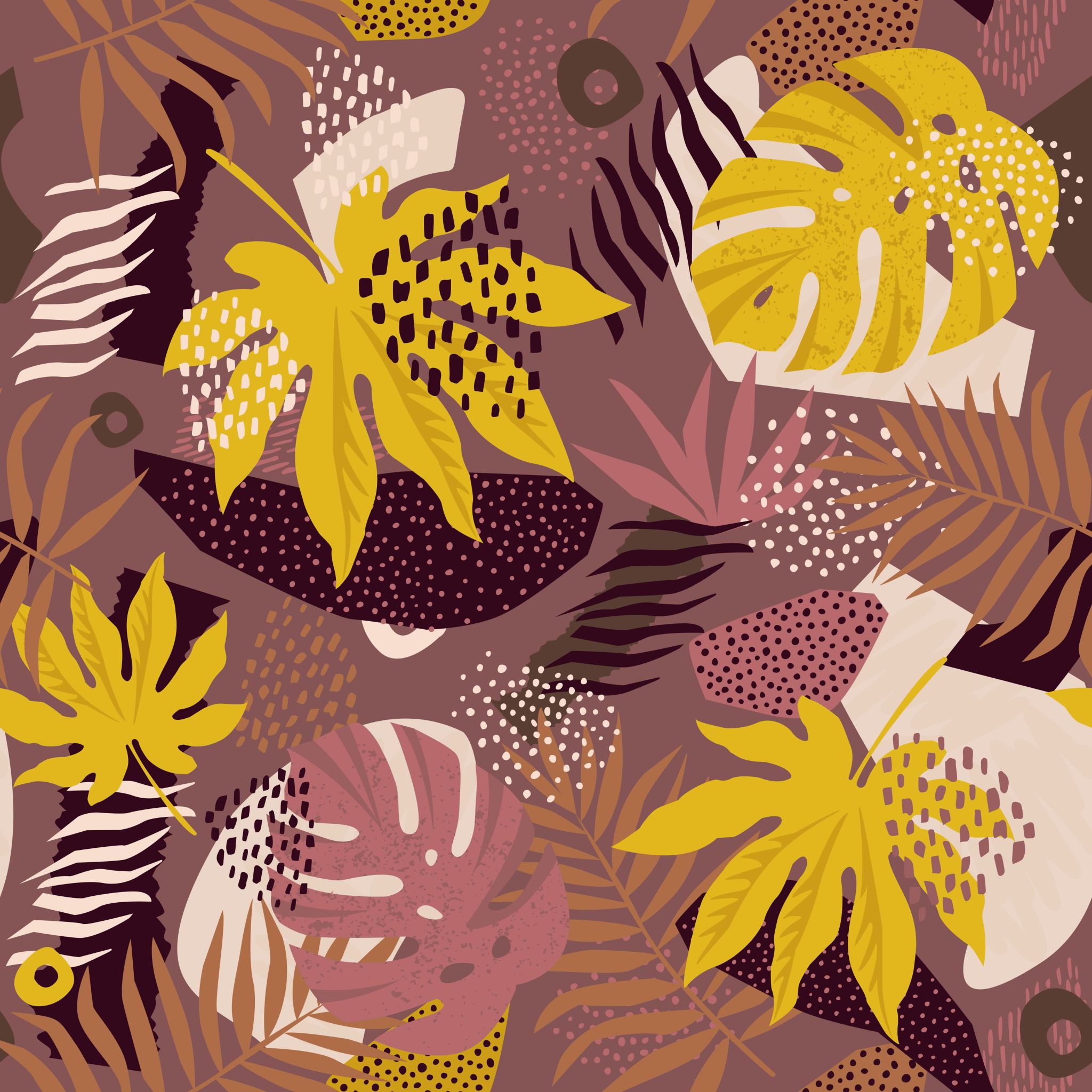 amzepeda@ucdavis.edu